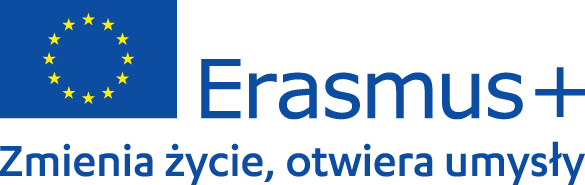 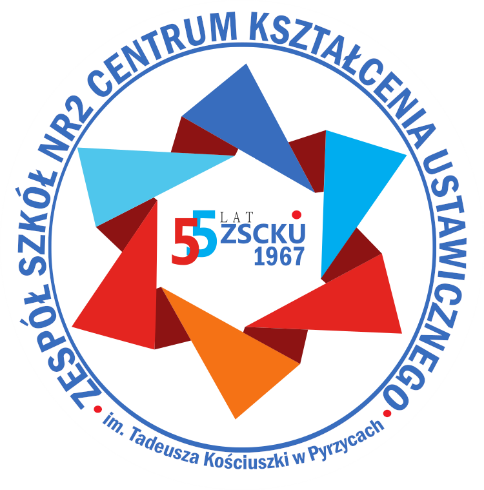 Projekt „Praktyka zagraniczna kluczem do zawodowego sukcesu” jest realizowany przez Zespół Szkół Nr 2 Centrum Kształcenia Ustawicznego im. Tadeusza Kościuszki w Pyrzycach przy wsparciu Unii Europejskiej Erasmus +
Dofinansowanie projektu z UE:
 
79 998,00 EUR
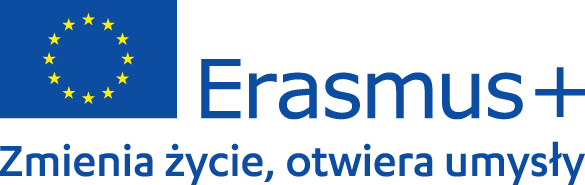 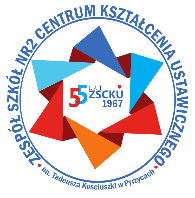 Projekt „Praktyka zagraniczna kluczem do zawodowego sukcesu” jest realizowany przez Zespół Szkół Nr 2 Centrum Kształcenia Ustawicznego im. Tadeusza Kościuszki w Pyrzycach przy wsparciu Unii Europejskiej Erasmus +
Cele projektu w odniesieniu do uczniów
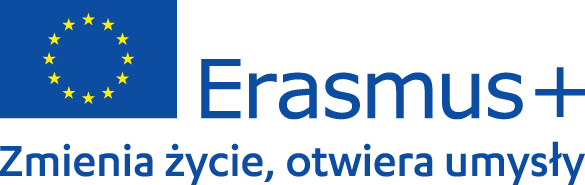 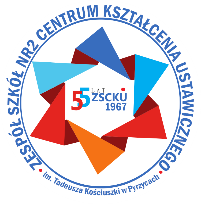 Projekt „Praktyka zagraniczna kluczem do zawodowego sukcesu” jest realizowany przez Zespół Szkół Nr 2 Centrum Kształcenia Ustawicznego im. Tadeusza Kościuszki w Pyrzycach przy wsparciu Unii Europejskiej Erasmus +
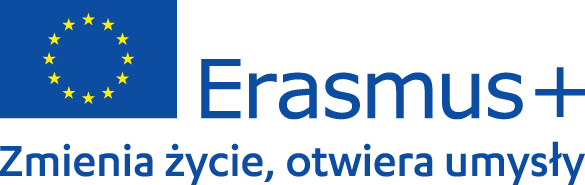 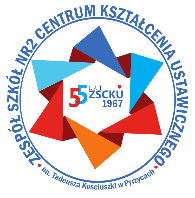 Projekt „Praktyka zagraniczna kluczem do zawodowego sukcesu” jest realizowany przez Zespół Szkół Nr 2 Centrum Kształcenia Ustawicznego im. Tadeusza Kościuszki w Pyrzycach przy wsparciu Unii Europejskiej Erasmus +
Partnerzy
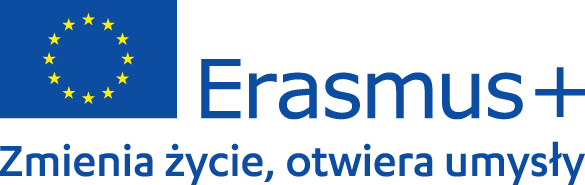 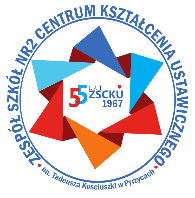 Projekt „Praktyka zagraniczna kluczem do zawodowego sukcesu” jest realizowany przez Zespół Szkół Nr 2 Centrum Kształcenia Ustawicznego im. Tadeusza Kościuszki w Pyrzycach przy wsparciu Unii Europejskiej Erasmus +
Esmovia
ESMOVIA to hiszpańska firma z siedzibą w Walencji, która organizuje szkolenia z zakresu mobilności skierowane do uczniów i nauczycieli z całej Europy. 
Oferuje przede wszystkim staże w firmach, a także kursy języka hiszpańskiego, seminaria, wizyty studyjne i kursy doskonalenia zawodowego, a wszystko to w ramach programów europejskich, takich jak Erasmus+ czy Europejski Fundusz Społeczny.
Aktywnie uczestniczy również w europejskich projektach opartych na wymianie dobrych praktyk i rozwoju innowacyjności. 
Jest ekspertem w obszarach szkoleń i mobilności, szkoleń w centrach pracy, szans na zatrudnienie, szkoleń zawodowych, przedsiębiorczości oraz rozwoju kompetencji cyfrowych i przekrojowych. 
Z roku na rok wiele organizacji europejskich, takich jak ośrodki szkolenia zawodowego, szkoły średnie, uniwersytety, organizacje publiczne i stowarzyszenia, ufa ESMOVII w realizacji projektów mobilności i staży w Hiszpanii.
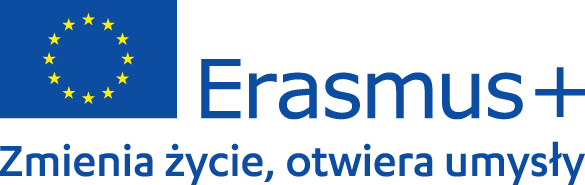 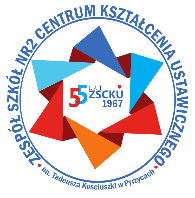 Projekt „Praktyka zagraniczna kluczem do zawodowego sukcesu” jest realizowany przez Zespół Szkół Nr 2 Centrum Kształcenia Ustawicznego im. Tadeusza Kościuszki w Pyrzycach przy wsparciu Unii Europejskiej Erasmus +
Czas realizacji naszego projektu – 18 miesięcy
01.12.2021 – 31.05.2023
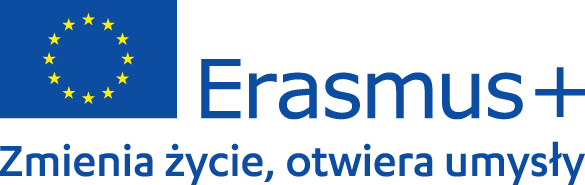 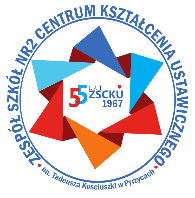 Projekt „Praktyka zagraniczna kluczem do zawodowego sukcesu” jest realizowany przez Zespół Szkół Nr 2 Centrum Kształcenia Ustawicznego im. Tadeusza Kościuszki w Pyrzycach przy wsparciu Unii Europejskiej Erasmus +
Nadzór organizacyjny i finansowy
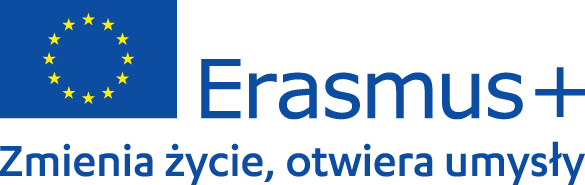 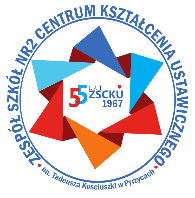 Projekt „Praktyka zagraniczna kluczem do zawodowego sukcesu” jest realizowany przez Zespół Szkół Nr 2 Centrum Kształcenia Ustawicznego im. Tadeusza Kościuszki w Pyrzycach przy wsparciu Unii Europejskiej Erasmus +
Zespół projektowy
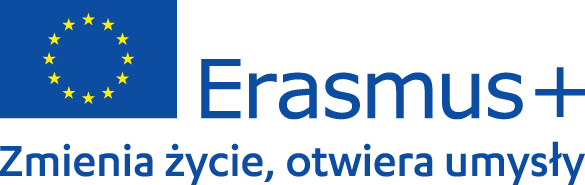 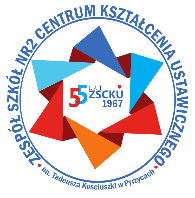 Projekt „Praktyka zagraniczna kluczem do zawodowego sukcesu” jest realizowany przez Zespół Szkół Nr 2 Centrum Kształcenia Ustawicznego im. Tadeusza Kościuszki w Pyrzycach przy wsparciu Unii Europejskiej Erasmus +
Fazy projektu
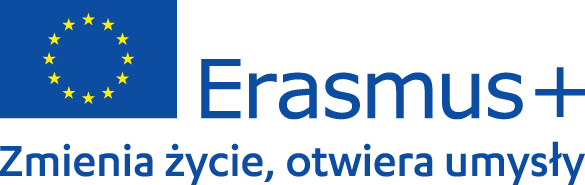 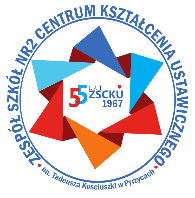 Projekt „Praktyka zagraniczna kluczem do zawodowego sukcesu” jest realizowany przez Zespół Szkół Nr 2 Centrum Kształcenia Ustawicznego im. Tadeusza Kościuszki w Pyrzycach przy wsparciu Unii Europejskiej Erasmus +
Przygotowanie do mobilności
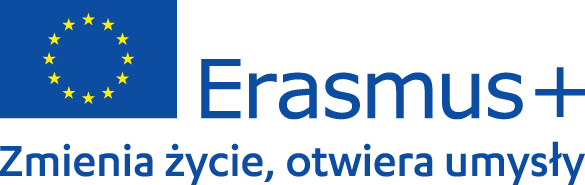 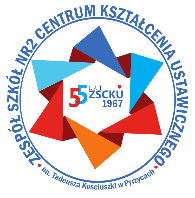 Projekt „Praktyka zagraniczna kluczem do zawodowego sukcesu” jest realizowany przez Zespół Szkół Nr 2 Centrum Kształcenia Ustawicznego im. Tadeusza Kościuszki w Pyrzycach przy wsparciu Unii Europejskiej Erasmus +
Opiekunowie grupy
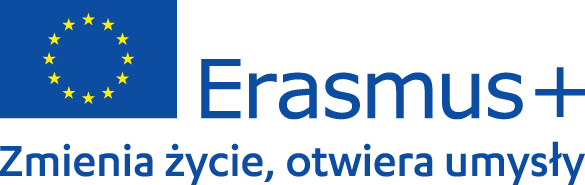 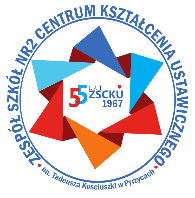 Projekt „Praktyka zagraniczna kluczem do zawodowego sukcesu” jest realizowany przez Zespół Szkół Nr 2 Centrum Kształcenia Ustawicznego im. Tadeusza Kościuszki w Pyrzycach przy wsparciu Unii Europejskiej Erasmus +
Promocja i upowszechnianie projektu
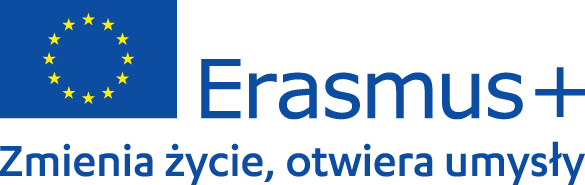 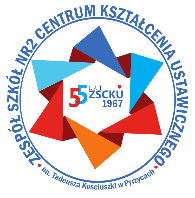 Projekt „Praktyka zagraniczna kluczem do zawodowego sukcesu” jest realizowany przez Zespół Szkół Nr 2 Centrum Kształcenia Ustawicznego im. Tadeusza Kościuszki w Pyrzycach przy wsparciu Unii Europejskiej Erasmus +
Rezultaty projektu
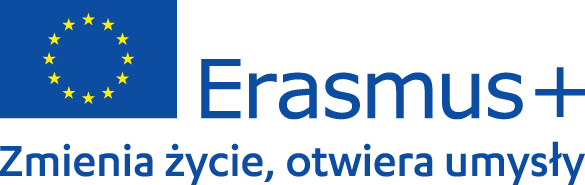 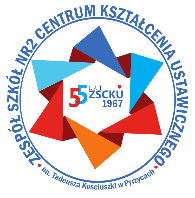 Projekty realizowane w szkolePower / Erasmus
Projekt „Praktyka zagraniczna kluczem do zawodowego sukcesu” jest realizowany przez Zespół Szkół Nr 2 Centrum Kształcenia Ustawicznego im. Tadeusza Kościuszki w Pyrzycach przy wsparciu Unii Europejskiej Erasmus +
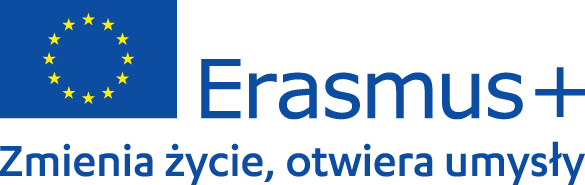 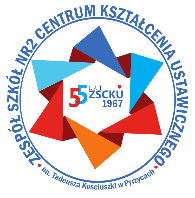 Projekt „Praktyka zagraniczna kluczem do zawodowego sukcesu” jest realizowany przez Zespół Szkół Nr 2 Centrum Kształcenia Ustawicznego im. Tadeusza Kościuszki w Pyrzycach przy wsparciu Unii Europejskiej Erasmus +
Więcej informacji na stronie szkoły
http://www.zscku.pl/